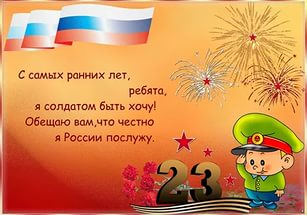 Группа «Вишенка»
Автор: Милованова Елена Георгиевна
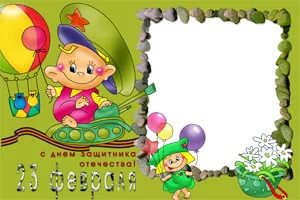 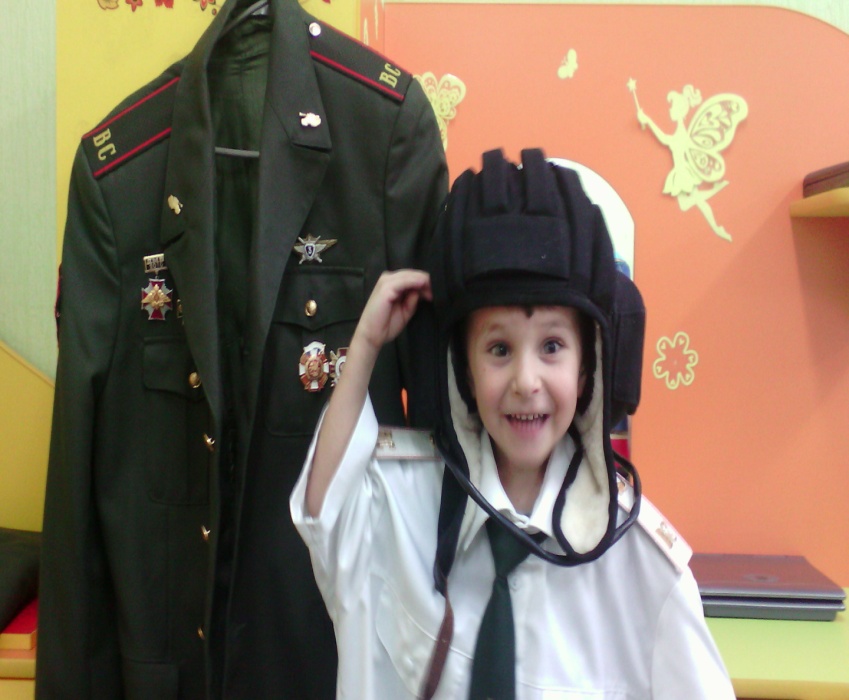 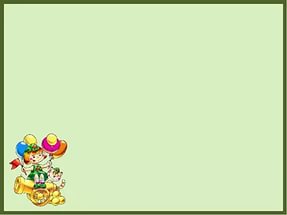 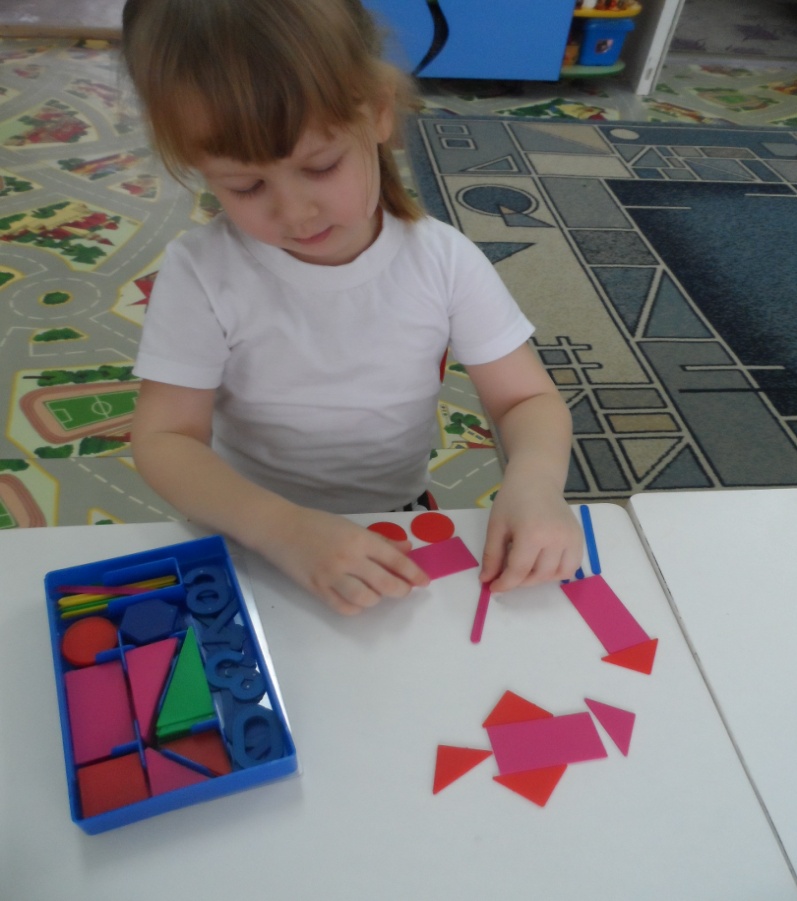 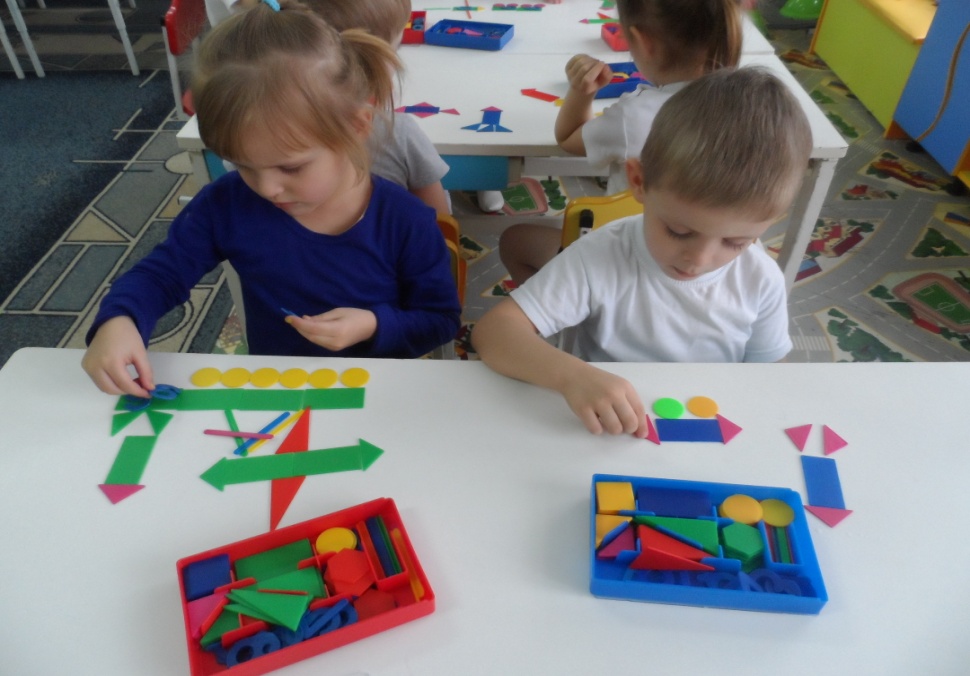 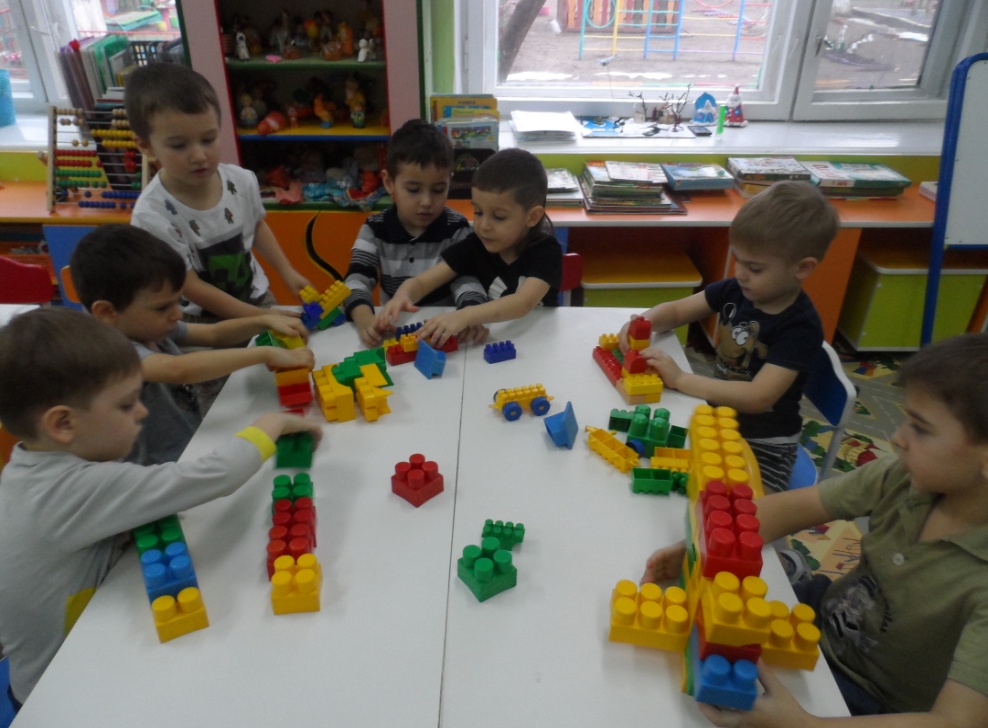 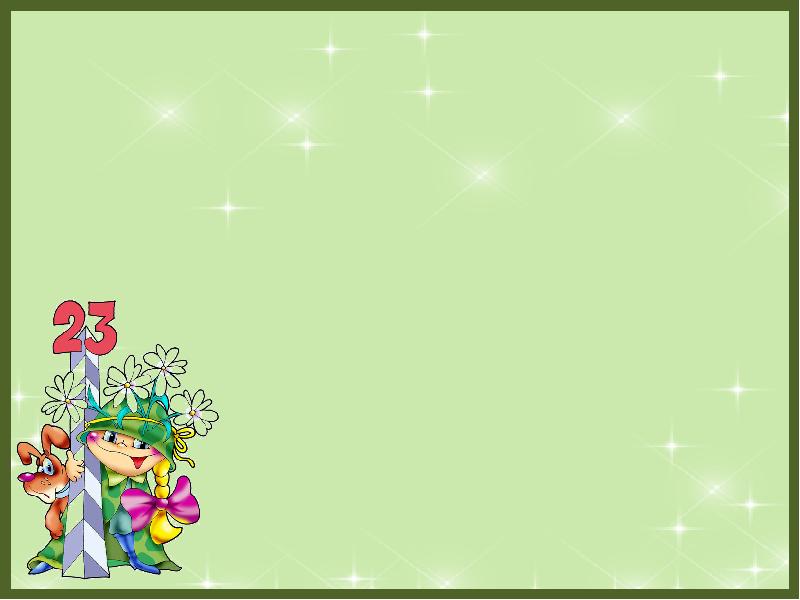 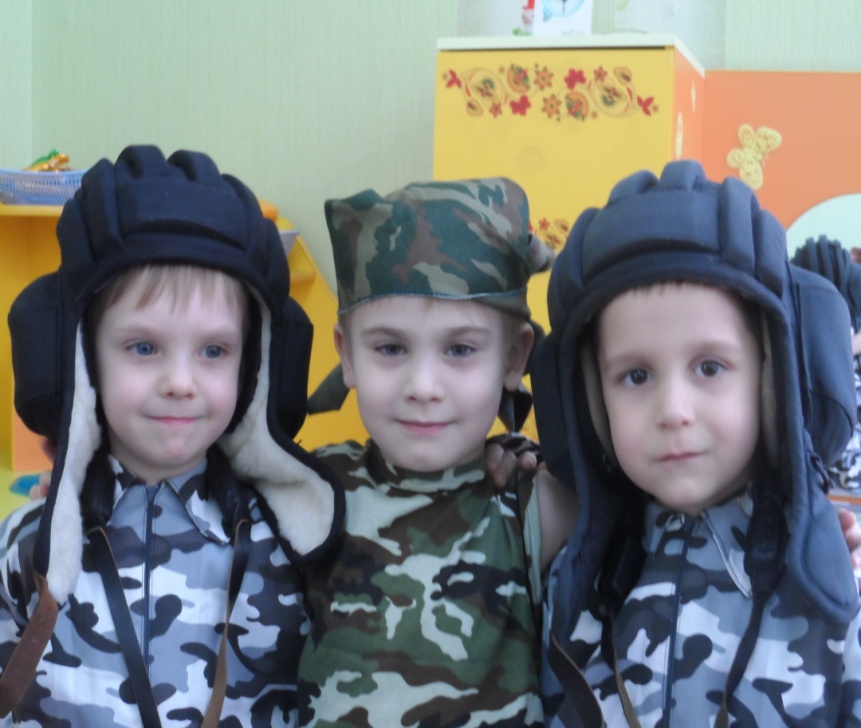 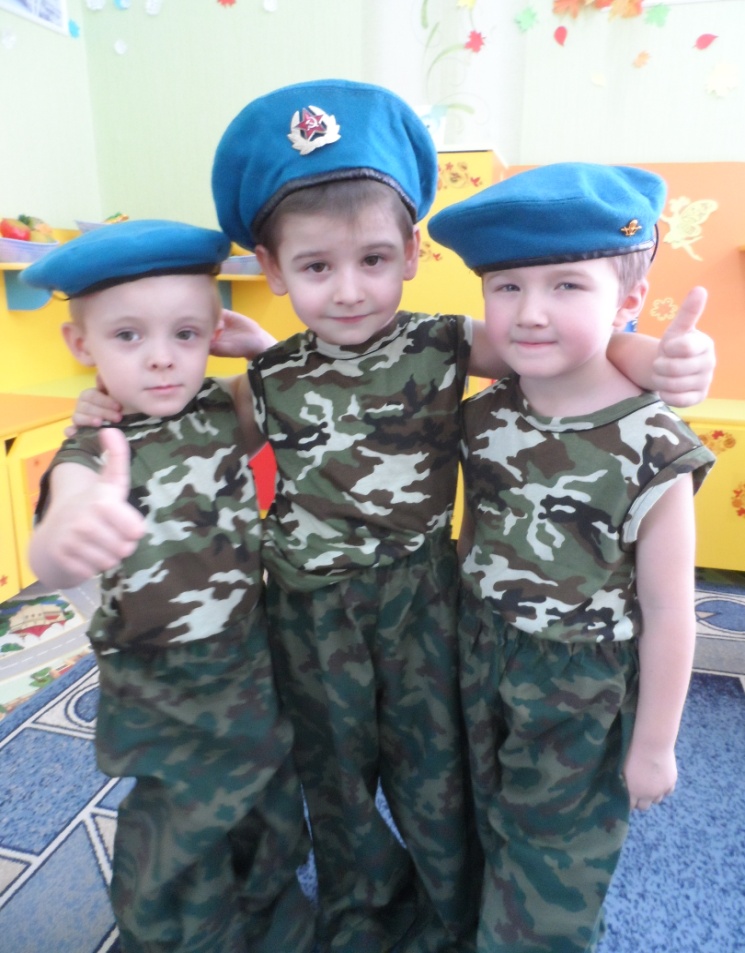 Сегодня праздник всех мужчин,
И подрастающих мальчишек!
Спокойно, в Мире жить хотим,
Без синяков и шишек.
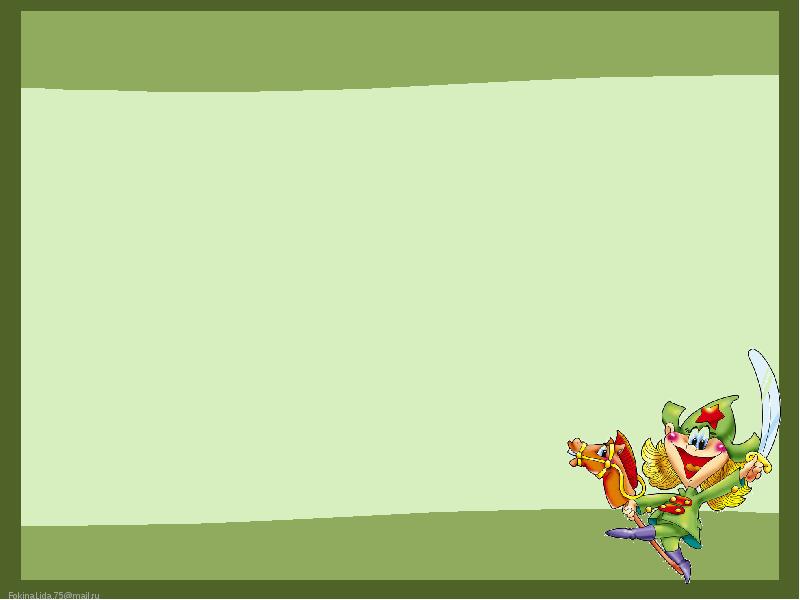 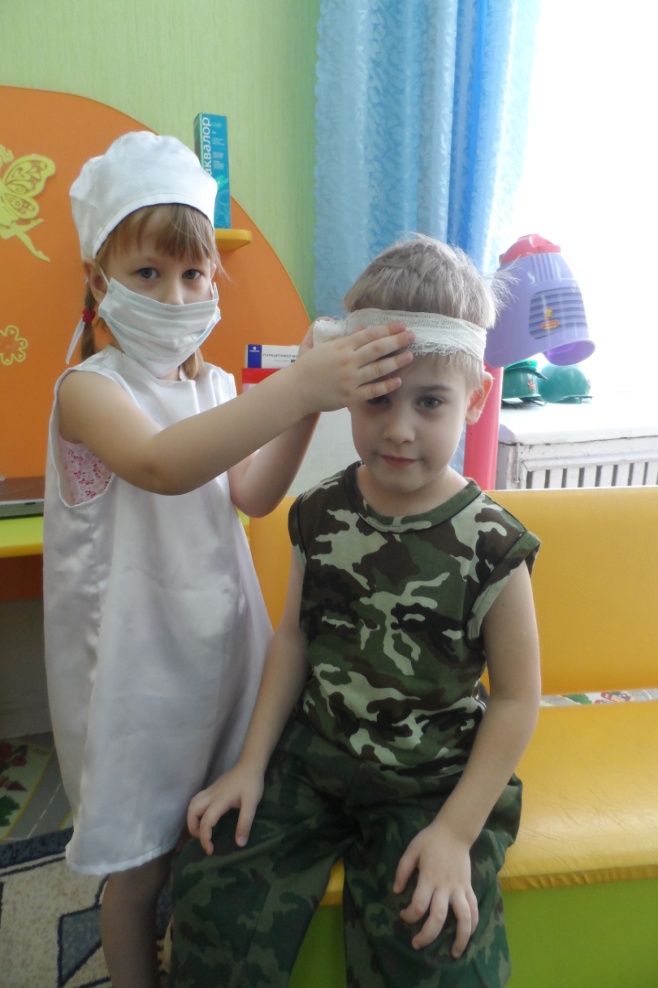 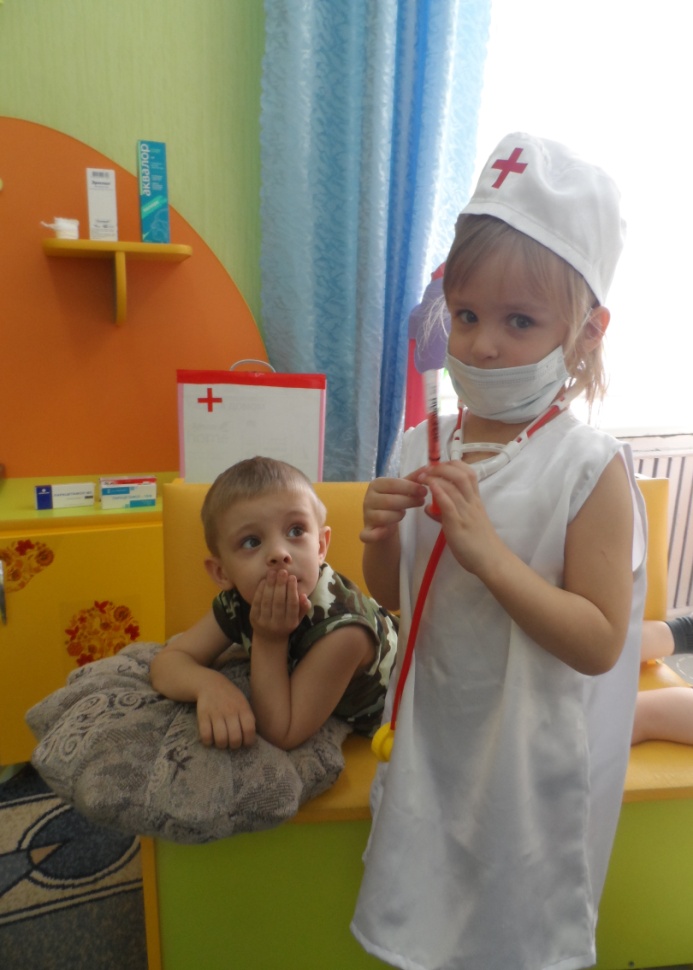 Девчонки вежливые все,
Нам место уступают,
Мы их защитники теперь,
И все нас уважают.
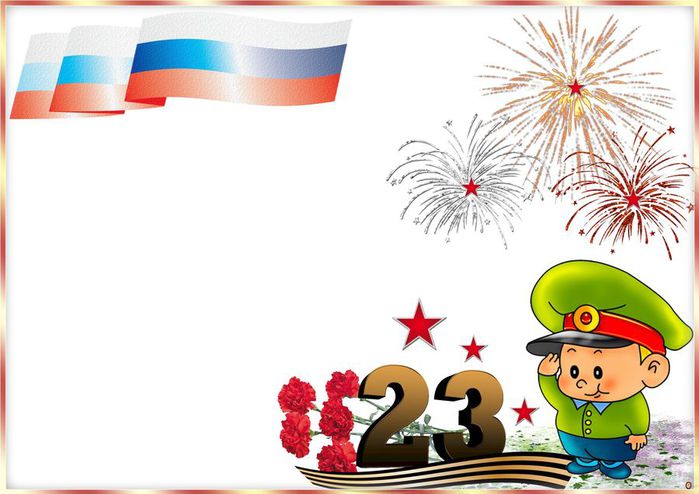 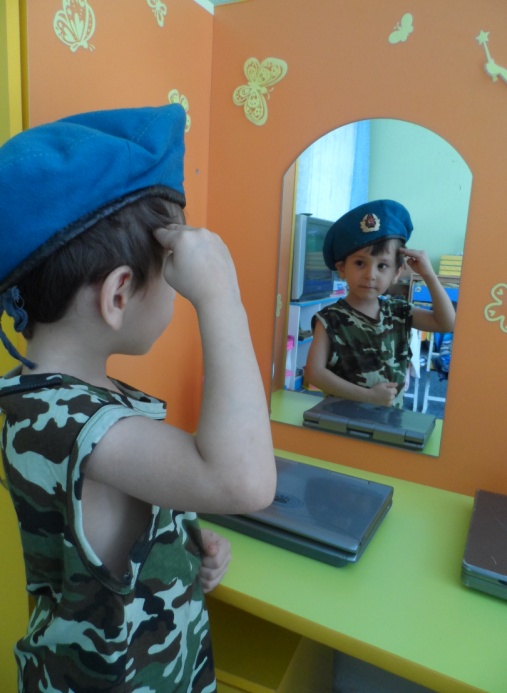 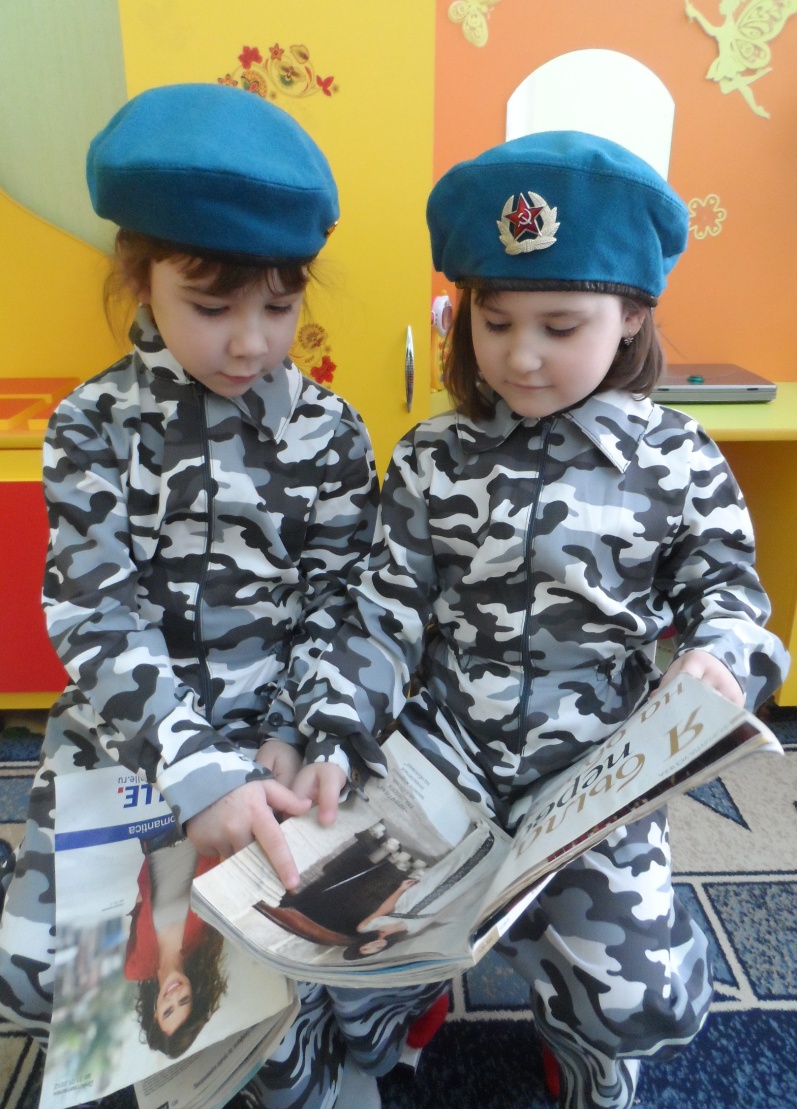 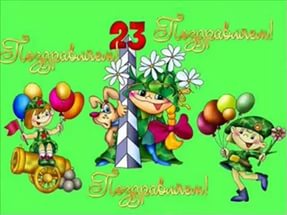